All AboutFrogs
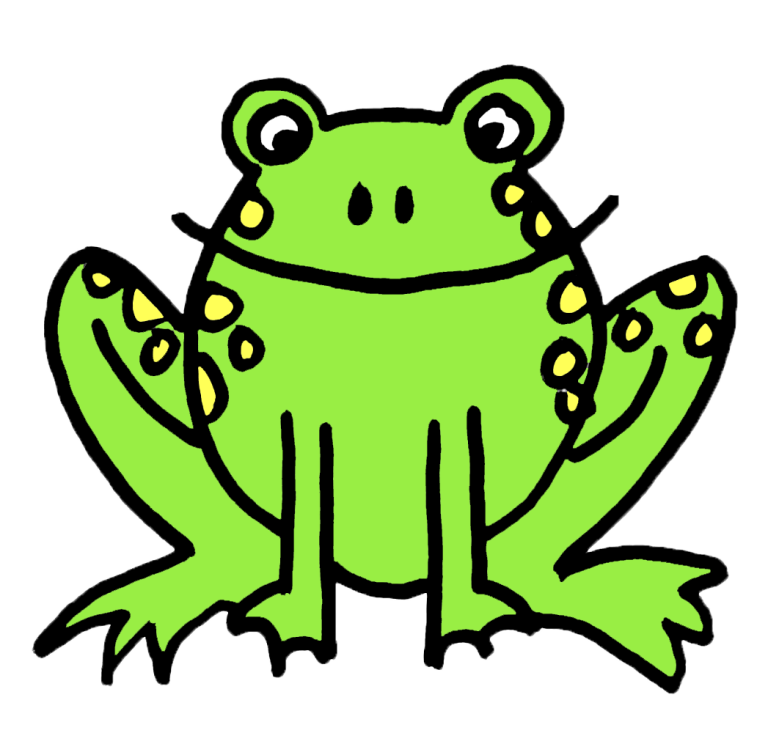 By:
What are frogs?
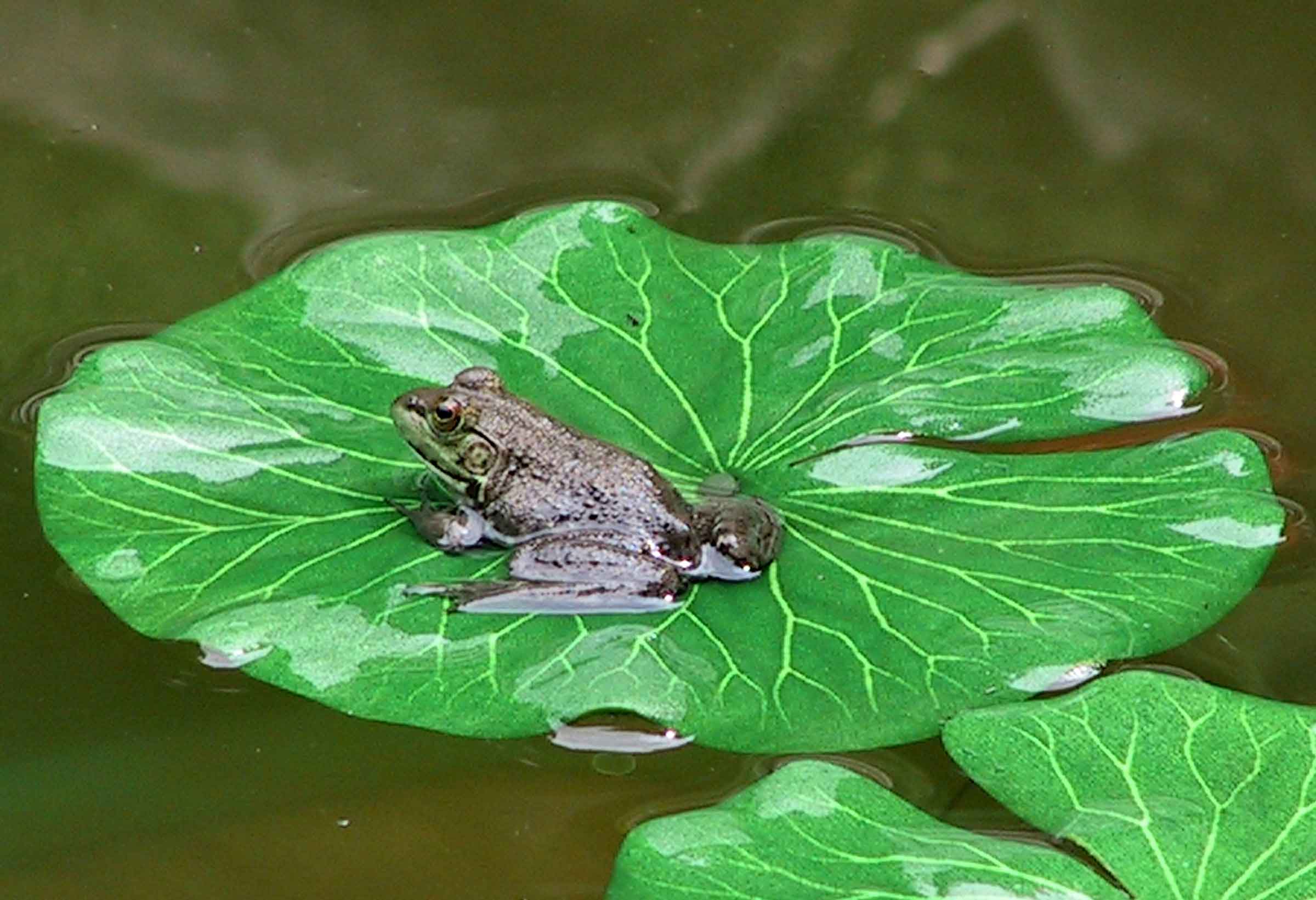 What do frogs look like?
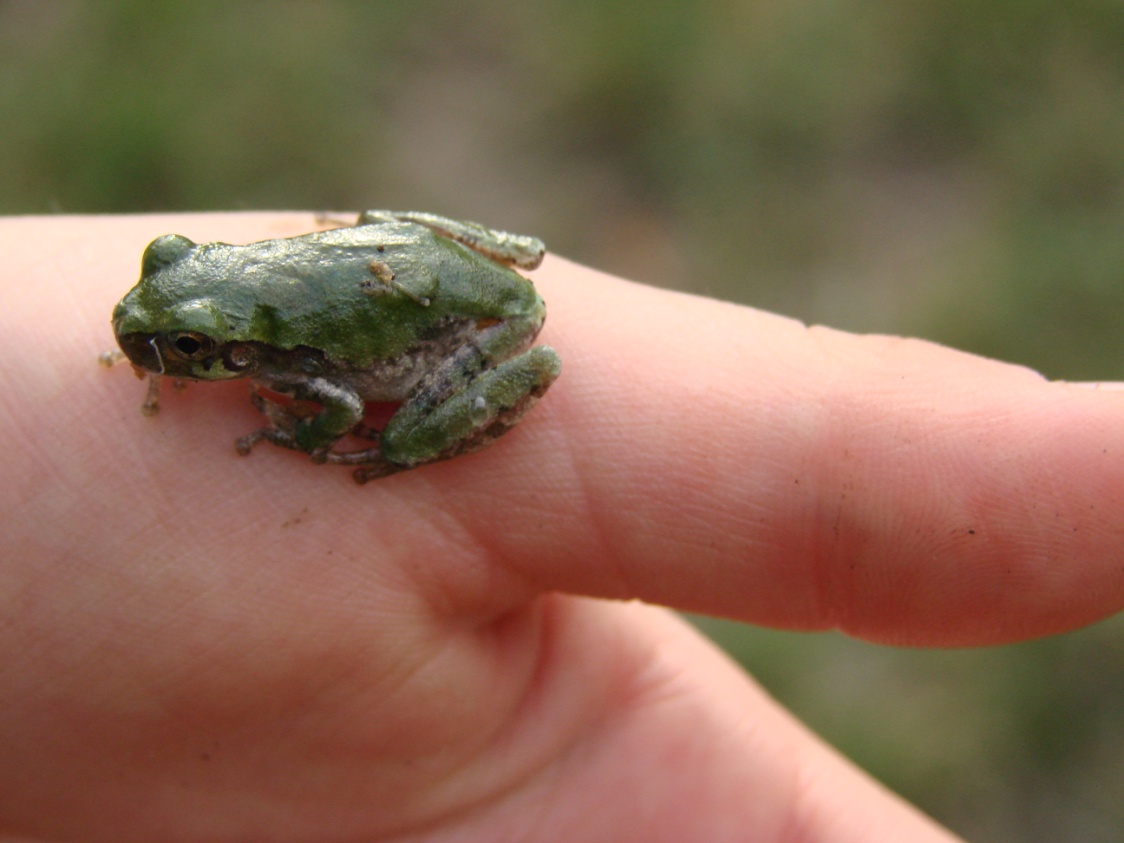 What do frogs eat?
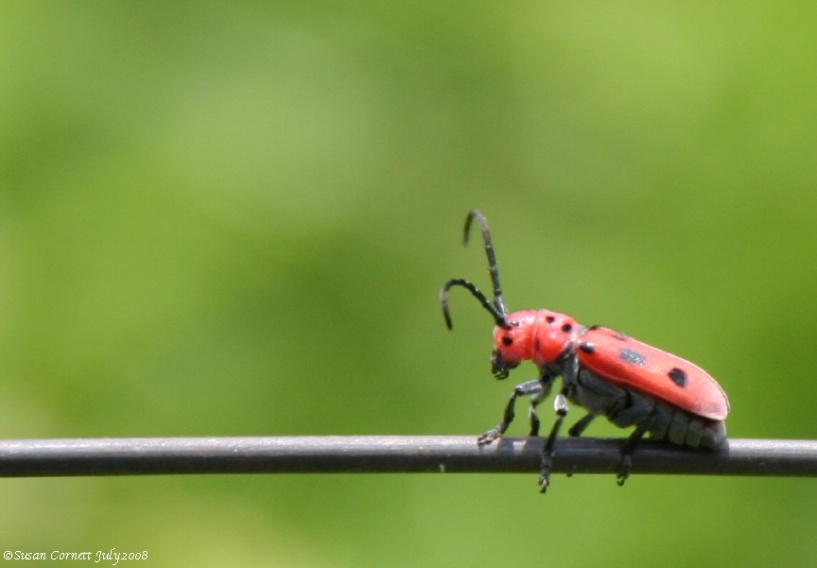 Frog Life Cycle - Egg
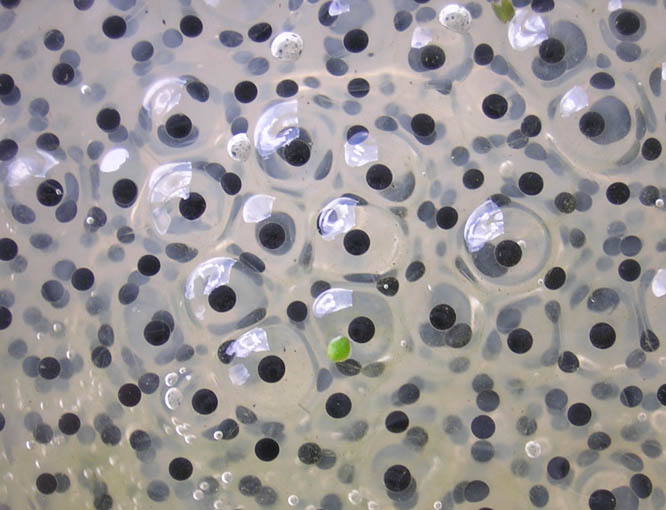 Frog Life Cycle - Tadpole
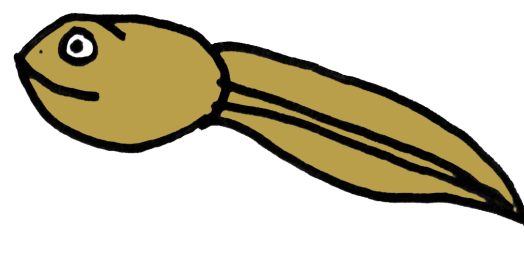 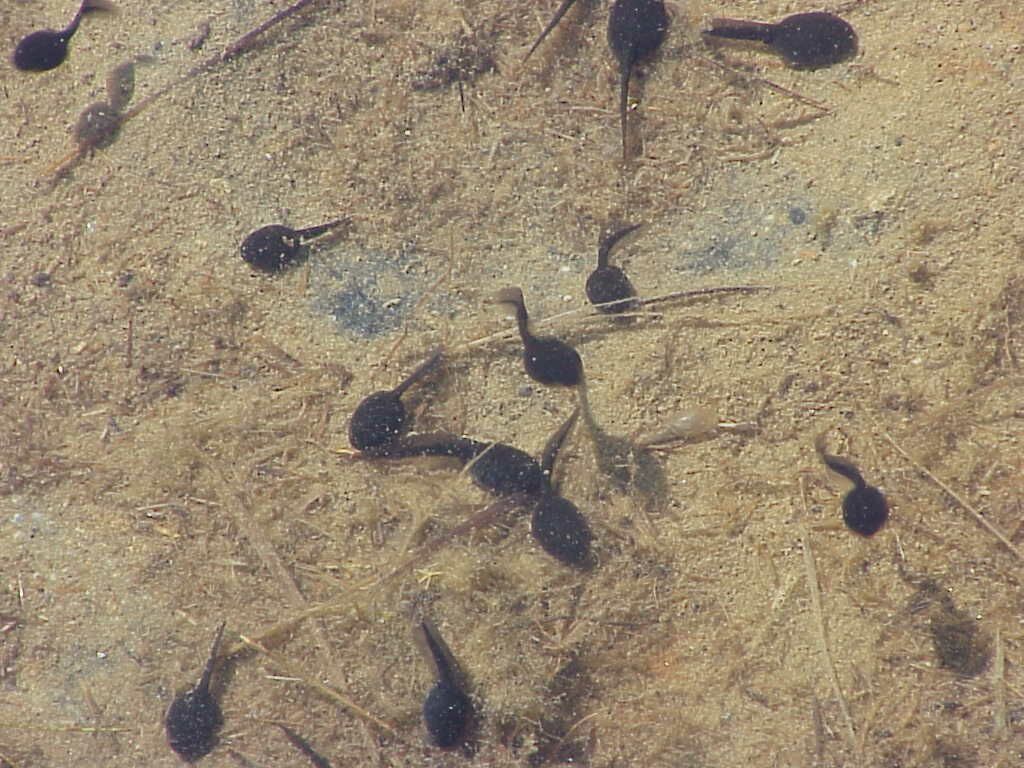 Frog Life Cycle - Froglet
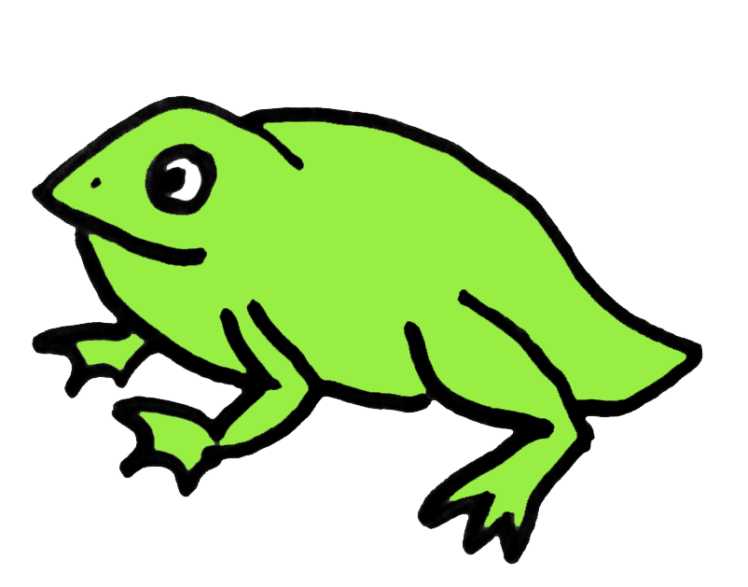 Frog Life Cycle – Adult Frog
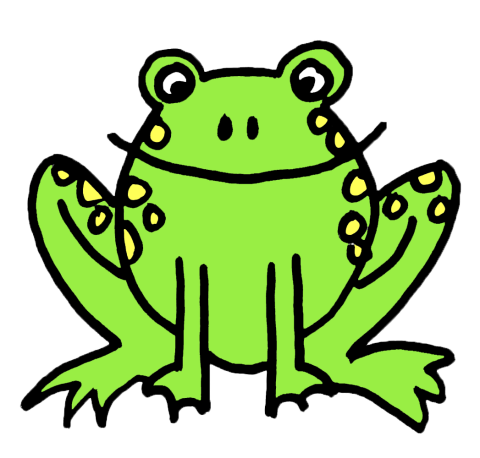 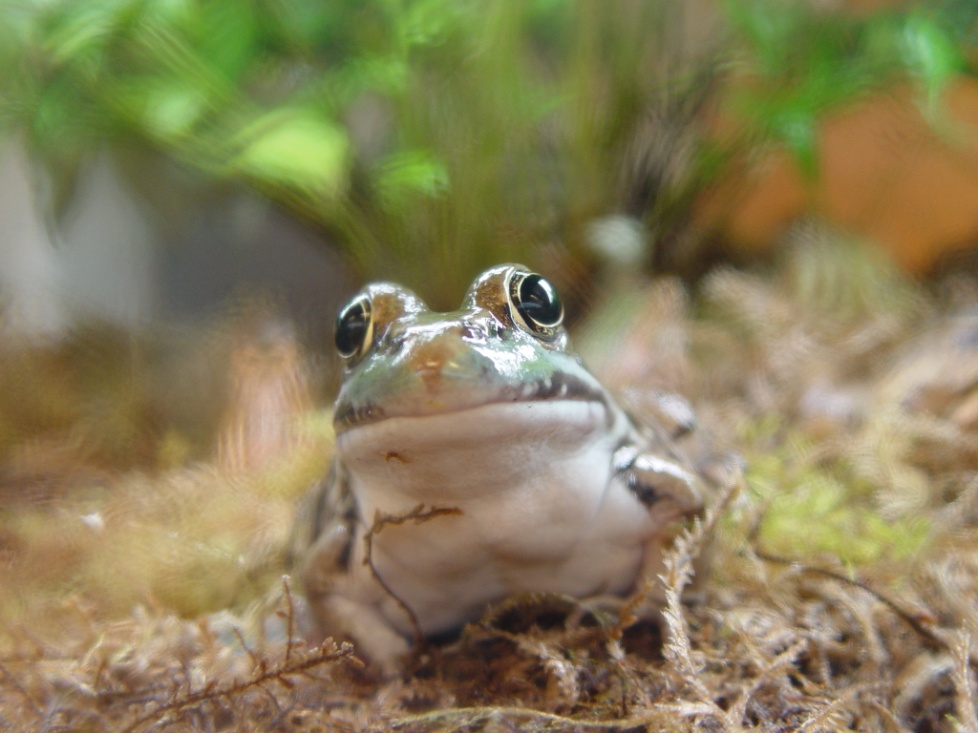 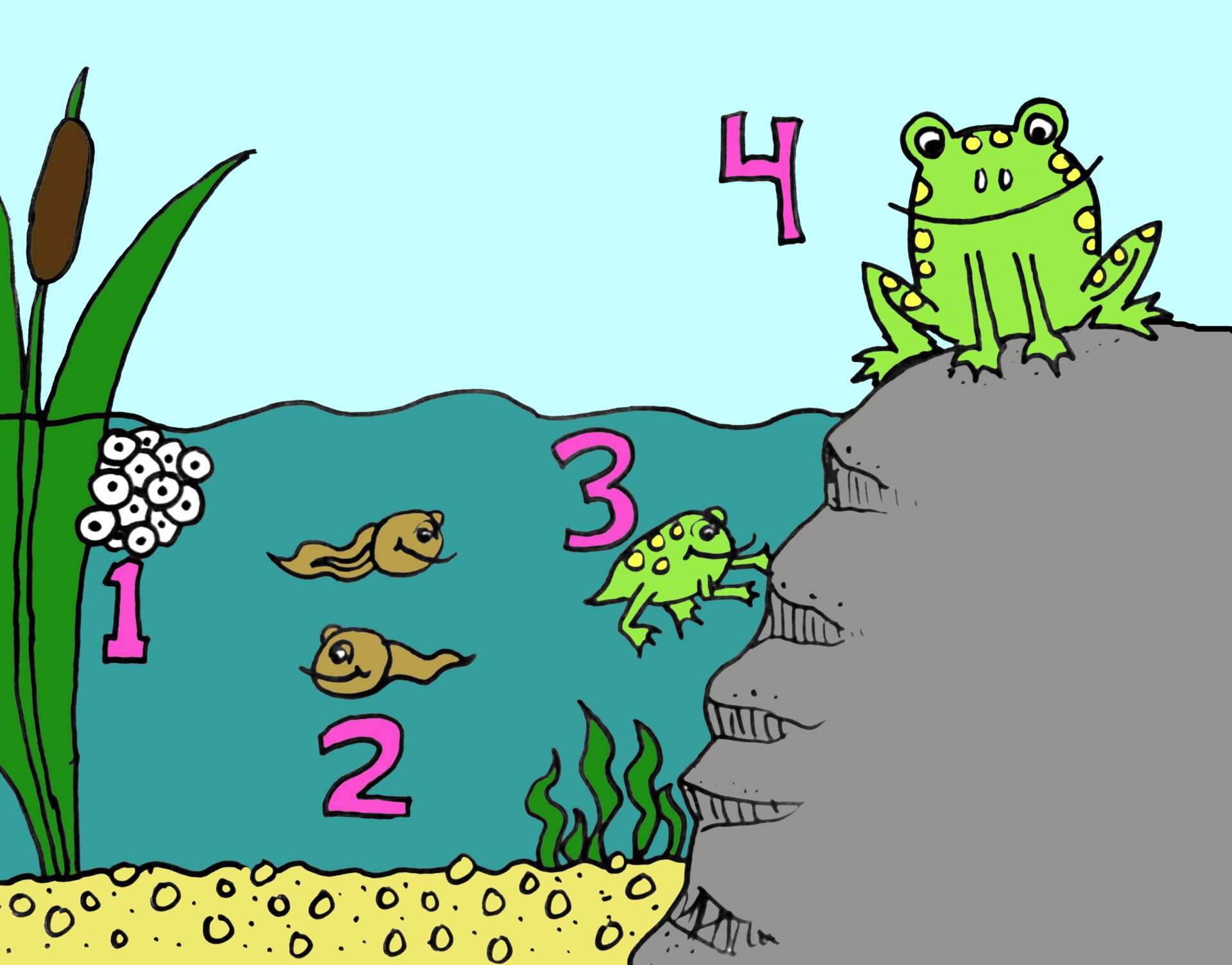 Frogs truly are  fantastic amphibians!